Informationen zum Angebot am MSG
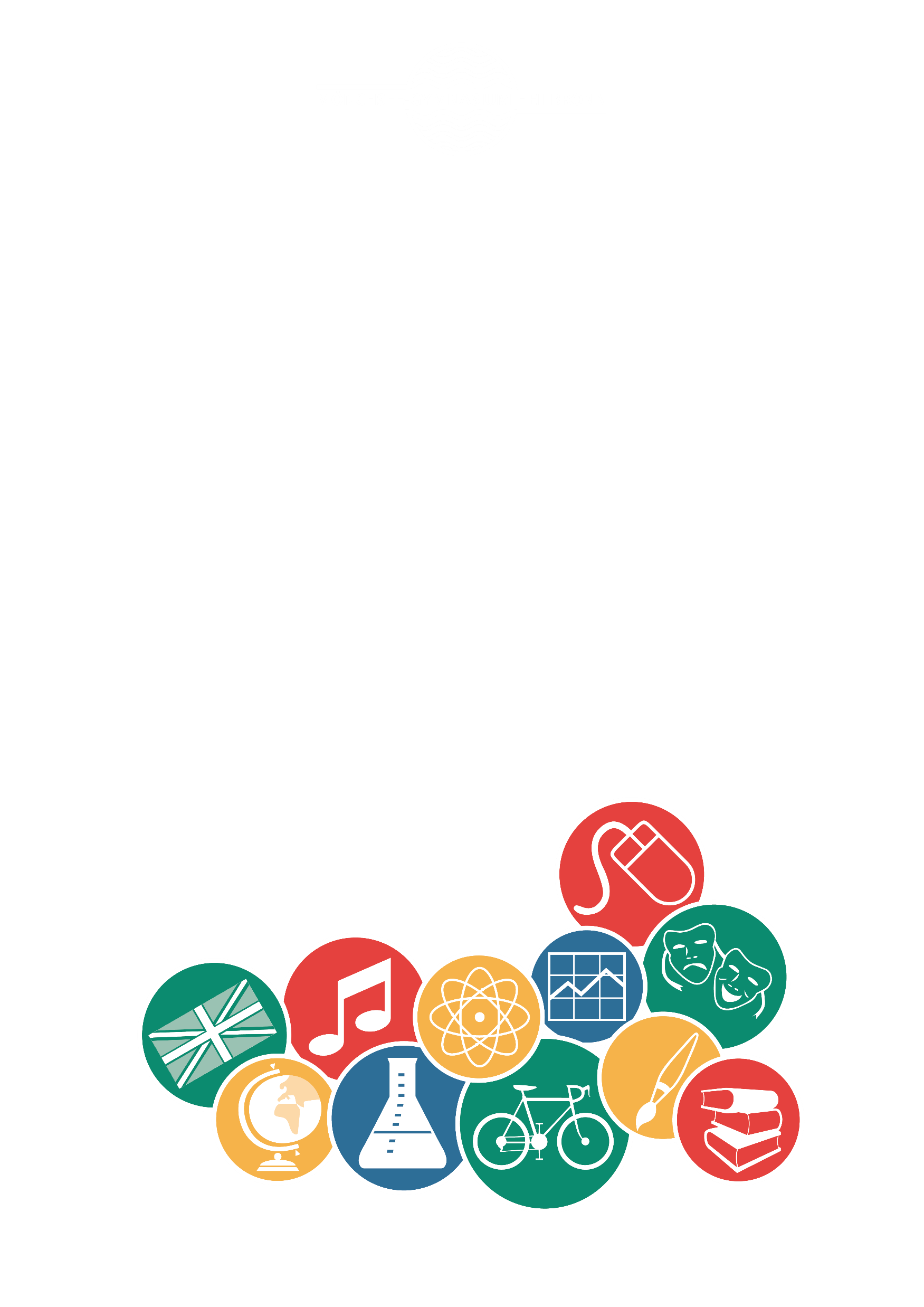 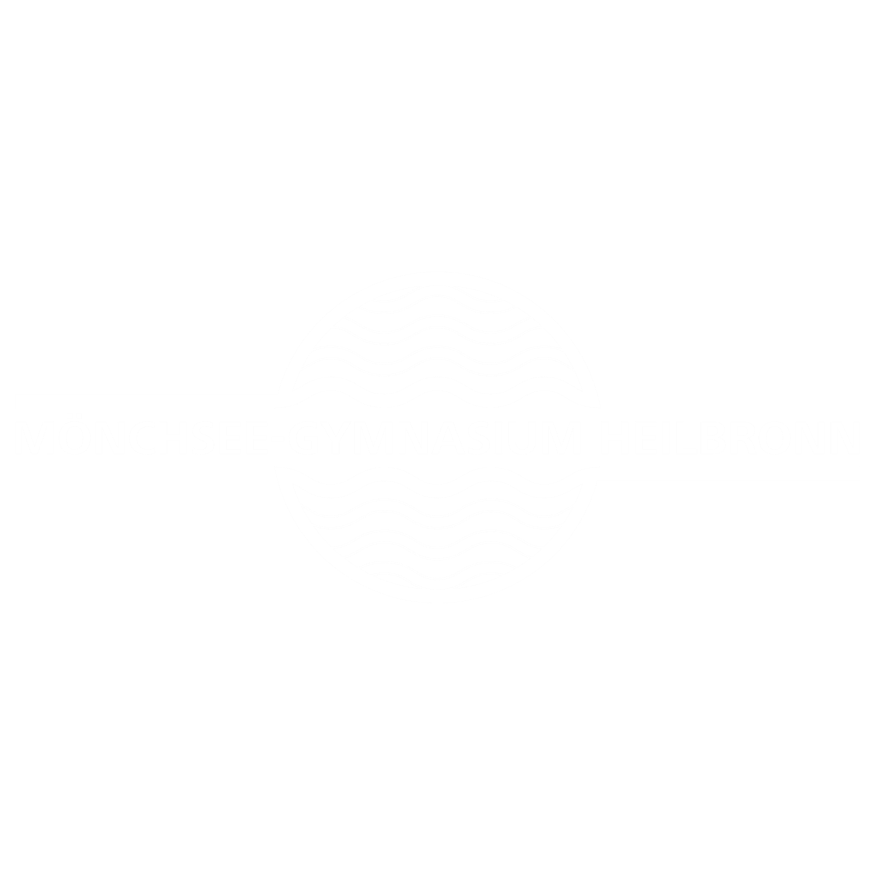 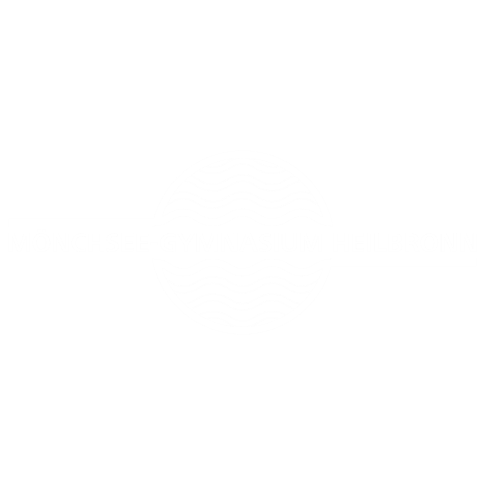 Bildungswege am MSG – Profile und Fremdsprachen
Kl. 12
Kl. 11
Unterricht in der Kursstufe(abgesehen von den Fremdsprachen unabhängig vom bisher besuchten Profil):
Belegung von 3 Leistungsfächern und weiteren Fächern als Basisfächer
Kl. 10
Kl. 9
Kl. 8
s-Profil
Spanisch als Kernfach
n-Profil
NwT (Naturwissenschaft und Technik) als Kernfach
Musik-Profil
Musik als Kernfach
Jeder Schüler hat die Wahl zwischen allen drei Profilen.
Kl. 7
Kl. 6
Französisch oder Latein
Französisch oder Latein
Kl. 5
Englisch
Englisch
Fakultativ möglich: verstärkter Musikunterricht Kl. 5-7 
(Entscheidung bei der Schulanmeldung Klasse 5)
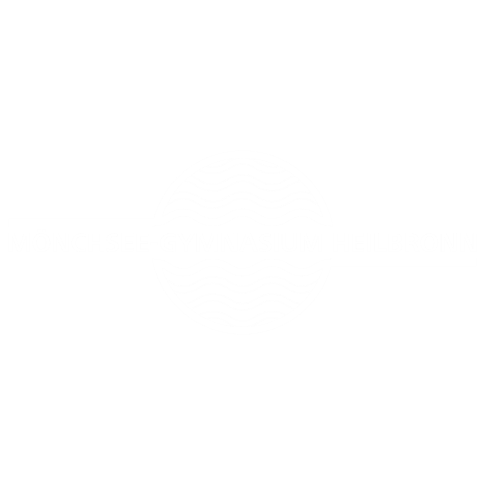 Förderung der Bildungsziele
Bildungsziele des MSG
Förderung besonderer Begabungen
Förderung bei Schwächen
Vielseitigkeit und Vernetzung (3 Profile: Musik, Sprachen, Naturwissenschaften)
breites Fächer-angebot mit 3 Profilen
breites AG-Angebot im musi-schen, sportlichen und technischen Bereich
Förderung u.a. in Wett-bewerben, MINT-Förderung für Mädchen, Förderunterr., Haube,
Lernen mit Rückenwind
Soziales Lernen:
Prävention, SMV-Arbeit, BOGY-, Sozial- und Tagespraktika, Schüleraustausche, 
S-S-Nachhilfe
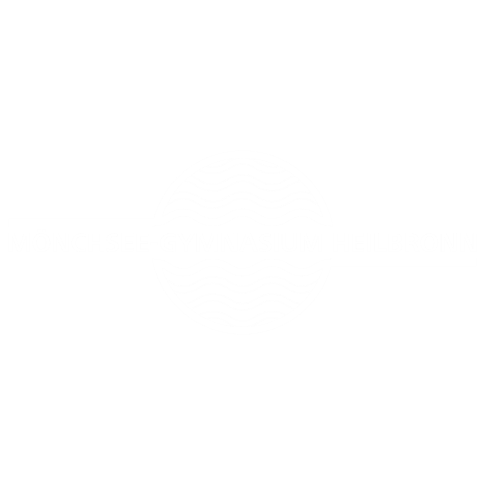 Wofür steht das MSG?
Das Mönchsee-Gymnasium versteht sich als eine lebendige Schulgemeinschaft, deren Anliegen eine ganzheitliche Persönlichkeitsentwicklung der Schülerinnen und Schüler ist, um Lebenschancen zu eröffnen und eine positive Lebensgestaltung zu ermöglichen. Dies wollen wir durch fundierten Fach-unterricht und ein vielfältiges Angebot v.a. im sozialen und musisch-künstlerischen Bereich erreichen.
Weg:
Einbindung und Dialog alleram Schulleben Beteiligten
Eltern und Lehrkräfte kooperieren vertrauensvoll und partnerschaftlich.
Schülerinnen und Schüler identifizieren sich mit der Schule und gestalten das Schulleben aktiv und eigenverantwortlich mit.
Ziel:
ein anspruchsvolles, hohes Bildungsniveau
Erfolg in Schule, Studium und Beruf
Befähigung zur aktiven Teilnahme am gesellschaftlichen und kulturellen Leben
Erziehung zu starken Persönlichkeiten mit hohem Reflexionsvermögen, Eigen-verantwortlichkeit und sozialer Verantwortung
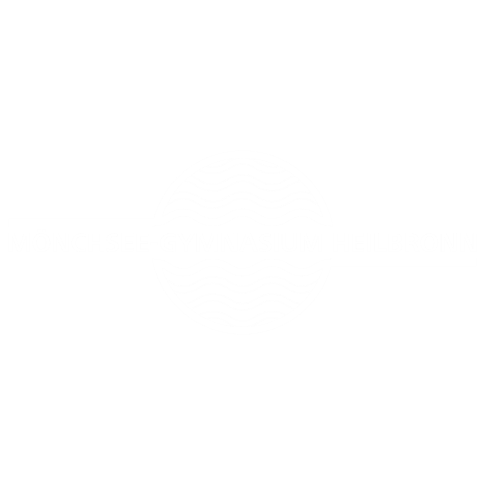 Wie sieht ein typischer Stundenplan in Klasse 5 aus?
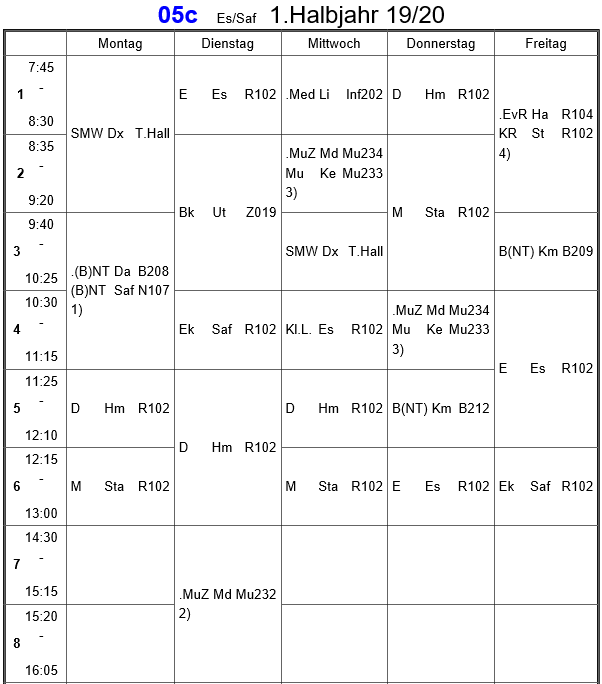 Unterrichtszeiten

     Klassenlehrerstunde (mit     Klassenlehrercurriculum) 

     Basiskurs Medienbildung

     verstärkter Musikunterricht


Teilweise, aber nicht durchgehend wird in Doppelstunden unterrichtet.
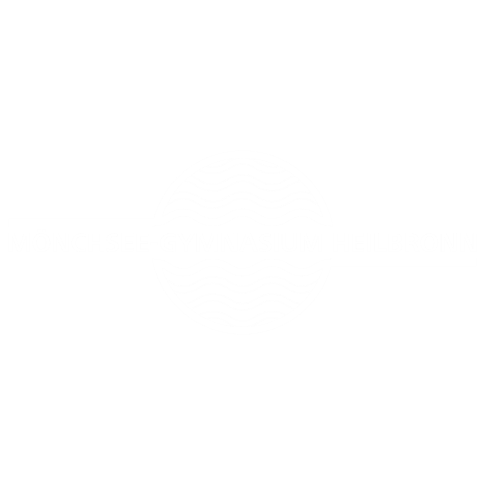 Basiskurs Medienbildung in Klasse 5
Organisation:

regelmäßige Medienbildung wöchentlich 1 Stunde über das Schuljahr hinweg für mehr Nachhaltigkeit  Medienpass am Jahresende

Leitperspektive:

sinnvolle, reflektierte und verantwortungsbewusste Nutzung der Medien, überlegte Auswahl aus der Medienvielfalt in Schule und Alltag

Grundlegende Themen:

Untersuchung des eigenen Medienverhaltens
Umgang mit Programmen, z.B. zur Textverarbeitung
Recherche im Internet, Verwendung von Suchmaschinen
Mediengestaltung, z.B. Steckbriefe für das Klassenzimmer, Plakate
Kommunikation im Netz, Kooperation durch Datenaustausch
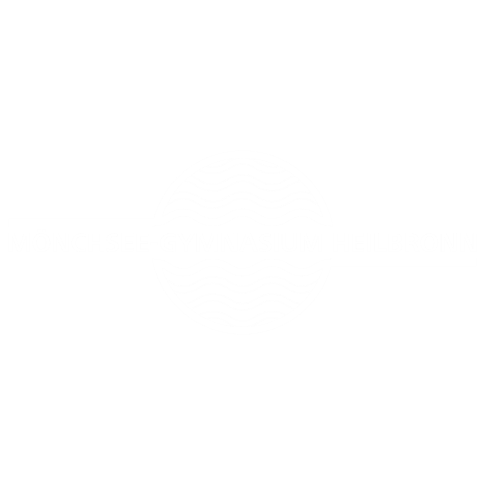 Ganztagsbetreuung: individueller Betreuungsplan
Betreuungsplan für:	 Montag	  Dienstag	  Donnerstag

 Mittagessen in der Mensa (Mensachip bereits erhalten:     Ja      Nein)
 13:00 Uhr bis ca. 13:30 Uhr	  13:30 Uhr bis ca. 14:00 Uhr	  14:00 Uhr bis 14:15 Uhr

 Hausaufgabenbetreuung durch Oberstufenschüler
 1. Schicht (13:30 Uhr bis 14:30 Uhr) und/oder  2. Schicht (14:30 Uhr bis 15:30 Uhr)

 Spielezimmer bei Frau Guzmán (gemeinsame Aktivität oder individuell: Tischtennis, Tischkicker, Dart, Brettspiele, Malen, Basteln, u.v.m.)

Nachmittagsunterricht von ............. bis .............

AG-Angebot:
Die Ganztags-betreuung (Mo, Di, Do) ist freiwillig und kostenlos.
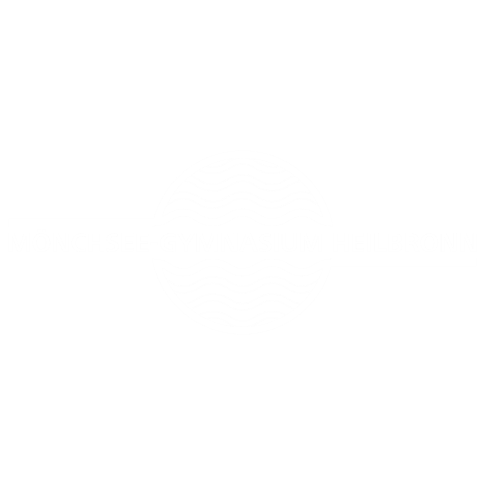 Basiskurs Medienbildung in Klasse 5
Organisation:

regelmäßige Medienbildung wöchentlich 1 Stunde über das Schuljahr hinweg für mehr Nachhaltigkeit  Medienpass am Jahresende

Leitperspektive:

sinnvolle, reflektierte und verantwortungsbewusste Nutzung der Medien, überlegte Auswahl aus der Medienvielfalt in Schule und Alltag

Grundlegende Themen:

Untersuchung des eigenen Medienverhaltens
Umgang mit Programmen, z.B. zur Textverarbeitung
Recherche im Internet, Verwendung von Suchmaschinen
Mediengestaltung, z.B. Steckbriefe für das Klassenzimmer, Plakate
Kommunikation im Netz, Kooperation durch Datenaustausch
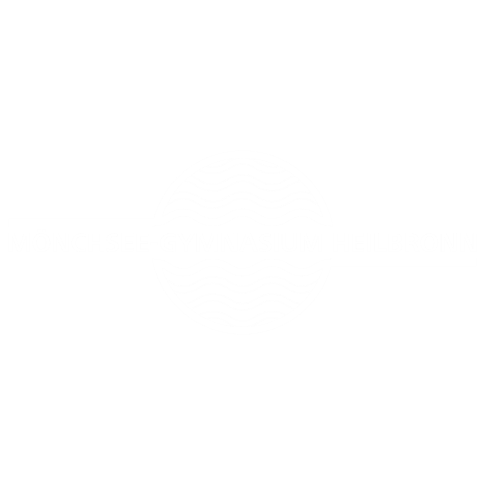 Förderangebot
Schwerpunkt ist die Förderung vielfältiger Talente unserer Schülerinnen und Schüler über den regulären Unterricht hinaus:

AG-Angebot (Musik, Theater, Kunst, Sport, MINT, soziale Bereiche….)
zahlreiche selbstorganisierte SMV-Gremien
MINT-Angebote wie "Girls'Day Akademie" für Schülerinnen der Mittelstufe, Informatik, Tüfteln
Schülerfirma und Darstellendes Spiel als Seminarkurse in der Kursstufe
Veranstaltungen und außerunterrichtliche Projekte, in denen verschiedene Interessensbereiche wie z. B. Musik, Darstellendes Spiel und Technik zusammengeführt werden (z.B. Musicals, Veranstaltung zum 9. November in der deutschen Geschichte, Teilnahme an „HN zeigt Gesicht“, Stolpersteinverlegungen, Zeitzeugenberichte, Sporttag, Sponsorenlauf etc. )

Förderung des Übergangs ans Gymnasium (siehe auch die Informationen zum Übergangskonzept):
Methodentag Lernen lernen in Klasse 5 (neu!)
Leseförderung
Förderkurse bei vorübergehenden Problemen in einem Kernfach (D, M, E / Kl. 5-7)
tägliche Hausaufgabenbetreuung durch geschulte Oberstufenschülerinnen und -schüler
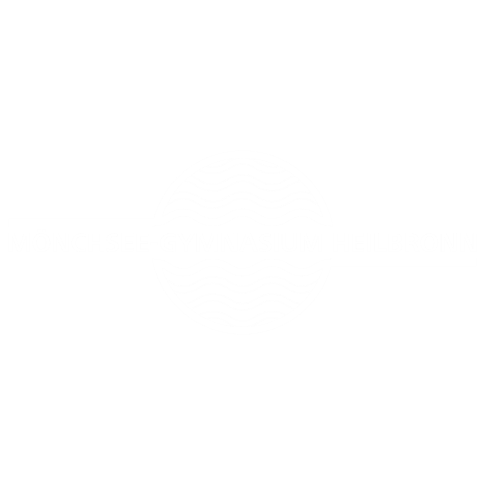 Überblick Arbeitsgemeinschaften
Soziale Förderung
Schulsanitätsdienst
Streitschlichter
Eine Welt
Prävention
Oase
Theater, Sprache, Kunst
Theater
Bühnenbild
Musik
Schulorchester
Kammerorchester
Bigband
Concert Band
Jazzchor
Kammerchor
Unterstufenchor Kl. 5/6
Mittelstufenchor Kl. 7/8
Oberstufenchor Kl. 9-12
Musikmentoren
Sport
Fußball
Klettern
Hockey
Tanzen
Volleyball
Multisport
MINT
Tüfteln 
Bühnentechnik
Homepage
Girls‘ Day- Akademie
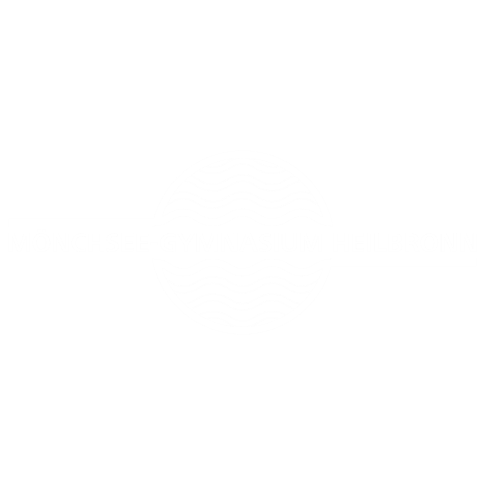 Welche Entscheidungen sind zu treffen?
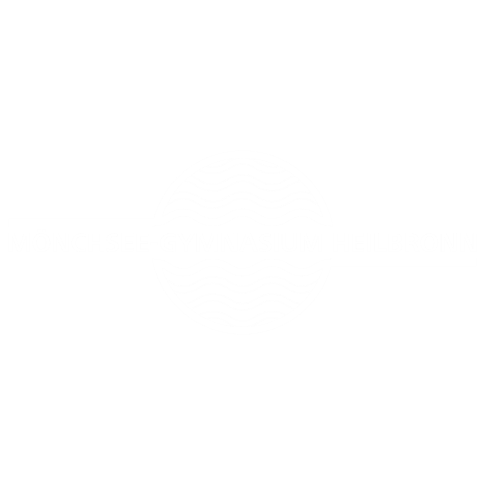 Übergangskonzept
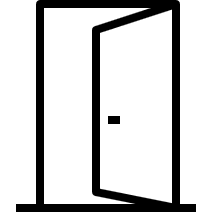 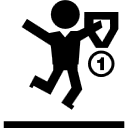 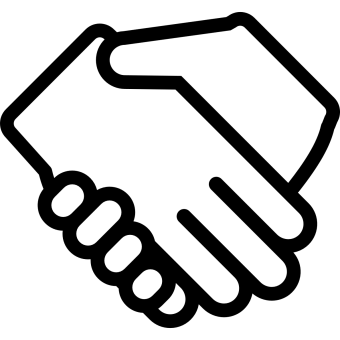 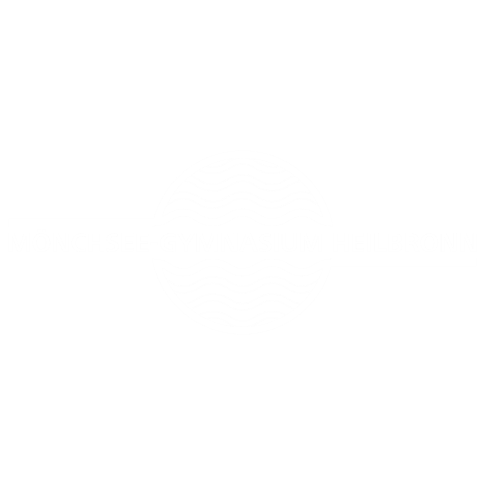 Übergangskonzept
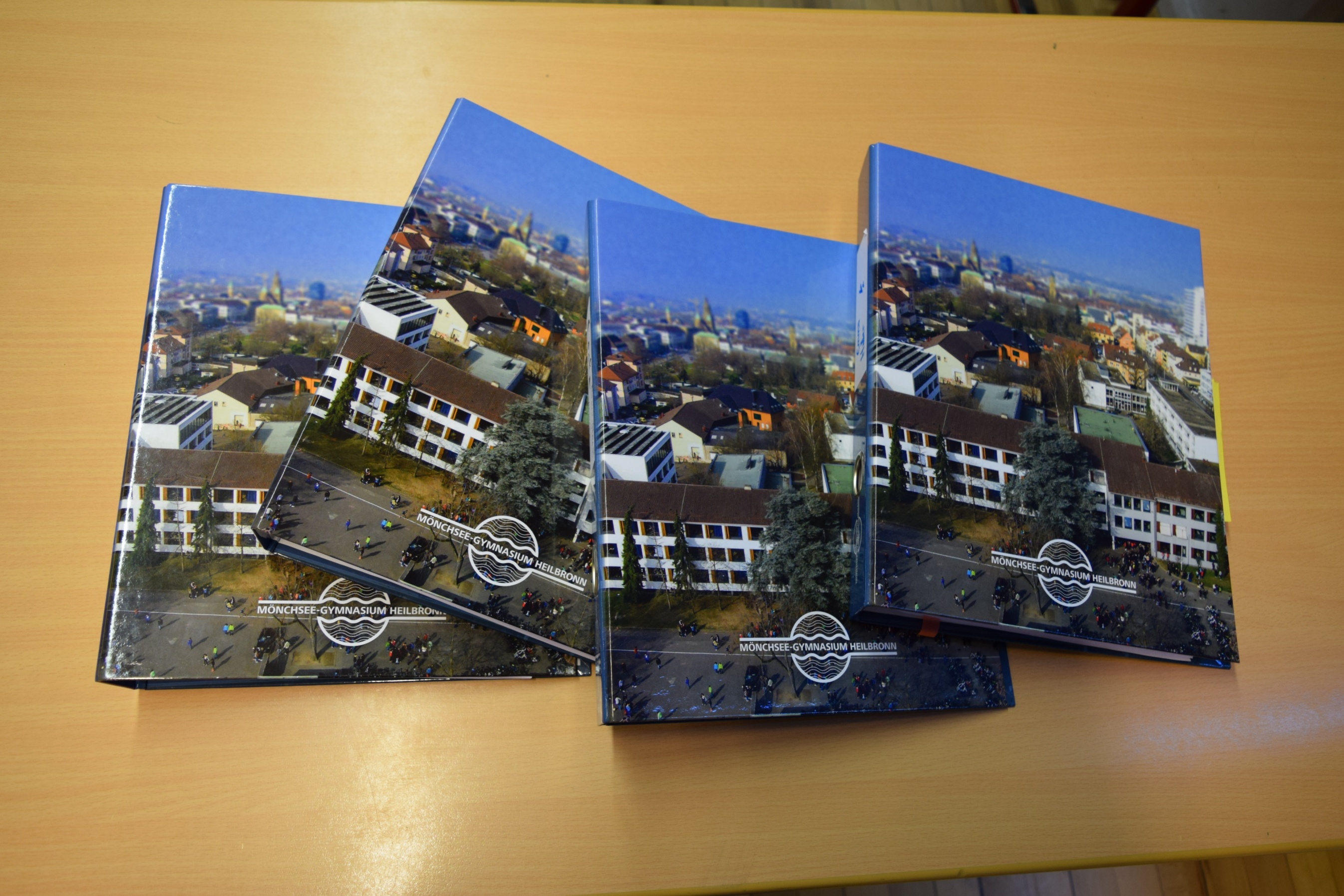 Bausteine für die Schülerinnen und Schüler:

erster Schultag: Begrüßung & Kennenlernen
die ersten drei Tage: verstärkter Unterricht bei Klassenlehrerin oder Klassenlehrer mit Fokus auf sozialem Miteinander und Orientierung im Schulhaus
Zusammenarbeit mit den "Fünferpaten" (Schülerinnen und Schüler der Klassen 10, die eine Patenschaft für eine 5. Klasse übernehmen) und Ausgabe einer "Fünferzeitung" (Informationen der Patinnen und Paten für die neuen Schülerinnen und Schüler)
Kennenlernnachmittag organisiert von der SMV
Methodentag
Hausaufgabenbetreuung & Ganztagsbetrieb
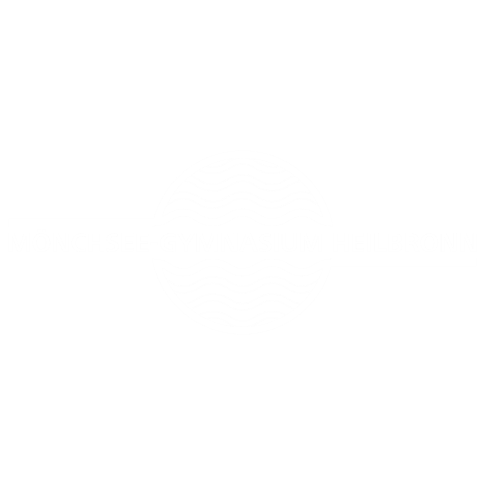 Übergangskonzept
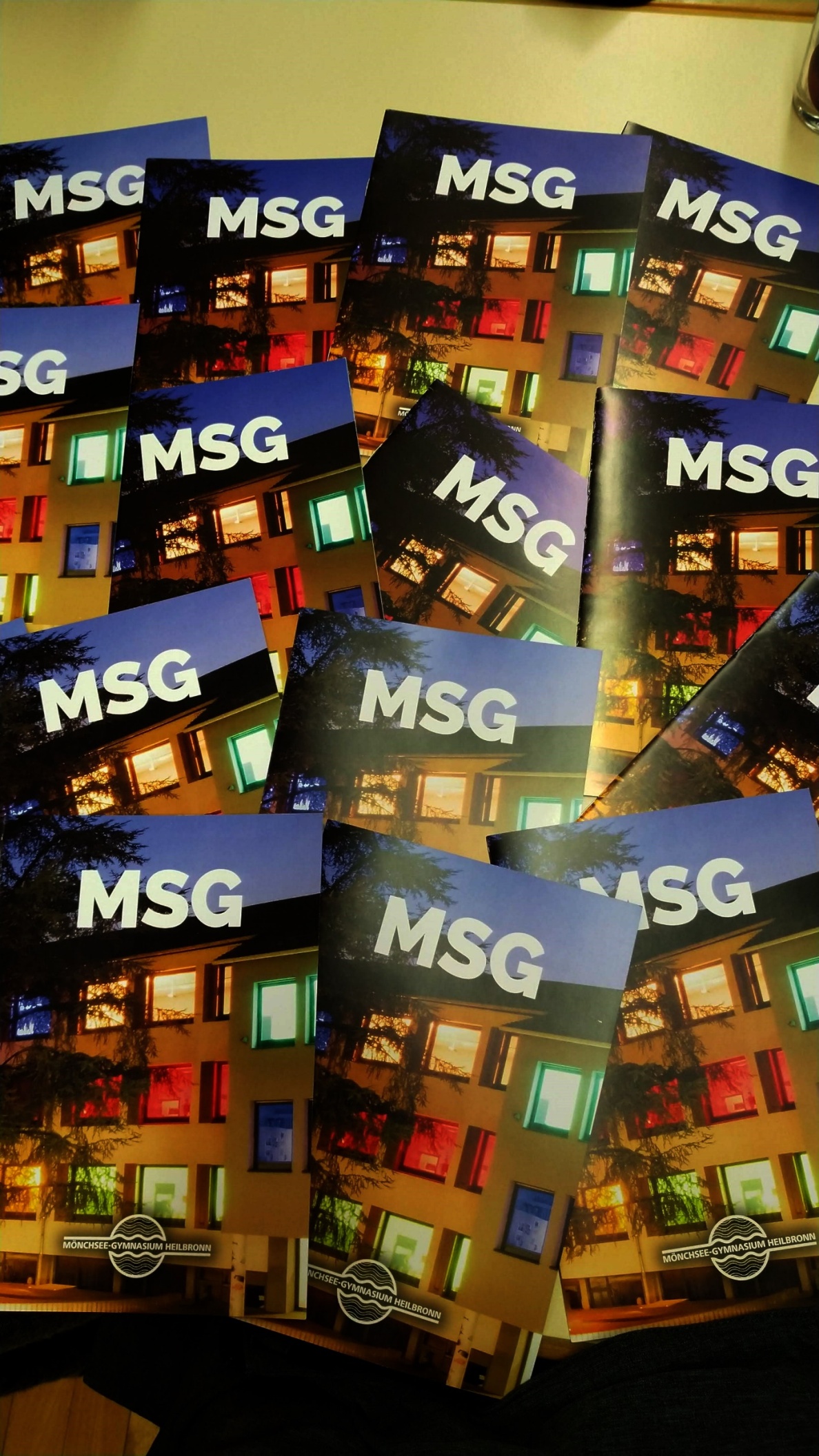 Bausteine für die Eltern:

erster Schultag: Begrüßung & Elterncafé
"Elternzeitung" 
	(gebündelte Informationen von der 	Schulleitung für die Eltern)
Klassenpflegschaftsabende 
Begrüßung durch den Elternbeirat am 
	Klassenpflegschaftsabend
Schaffen von Elternteams 
	(z.B. über einen Elternstammtisch)
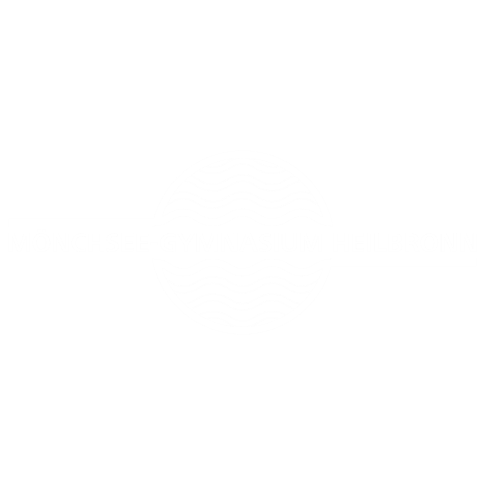 Musik am MSG
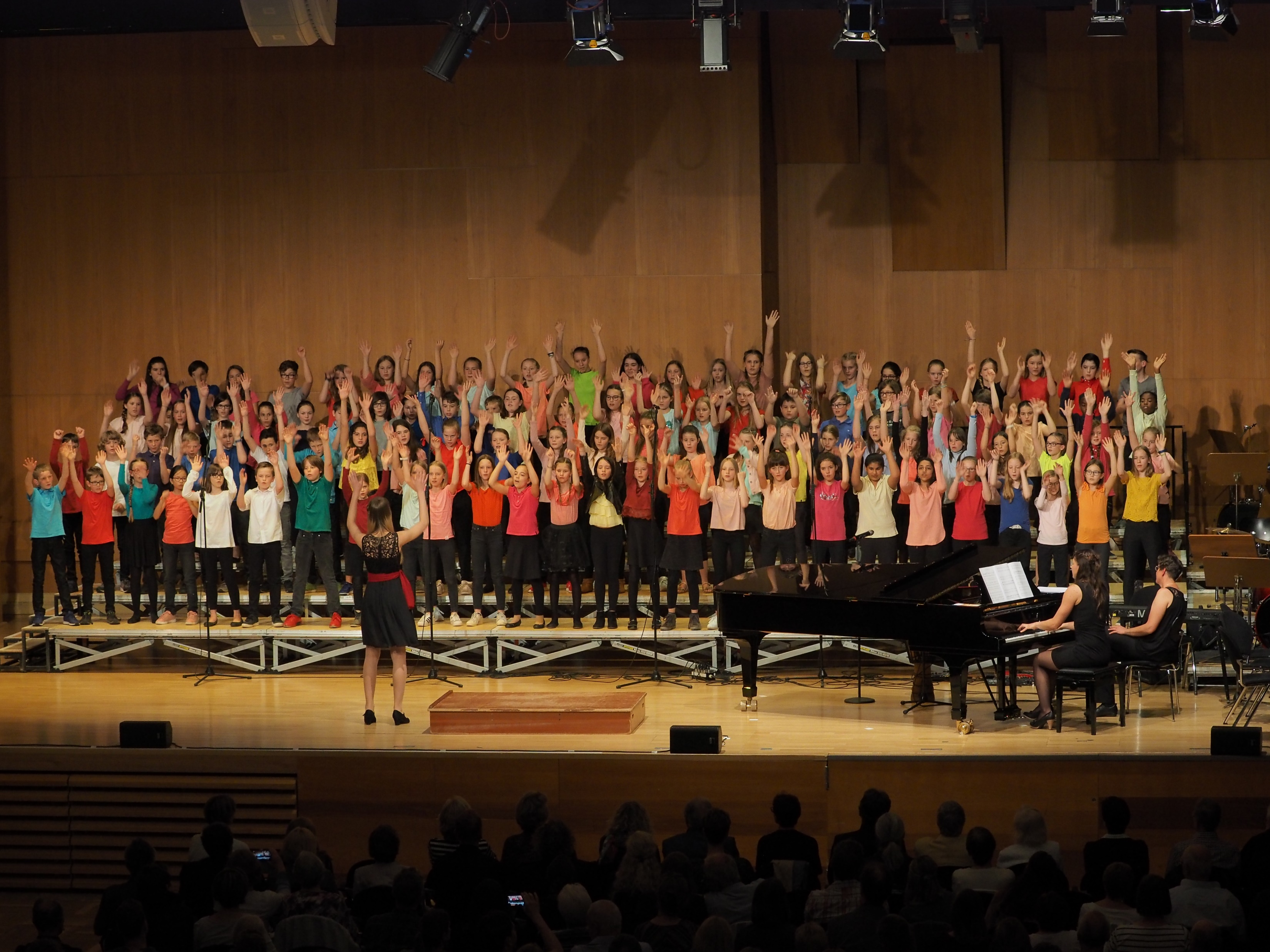 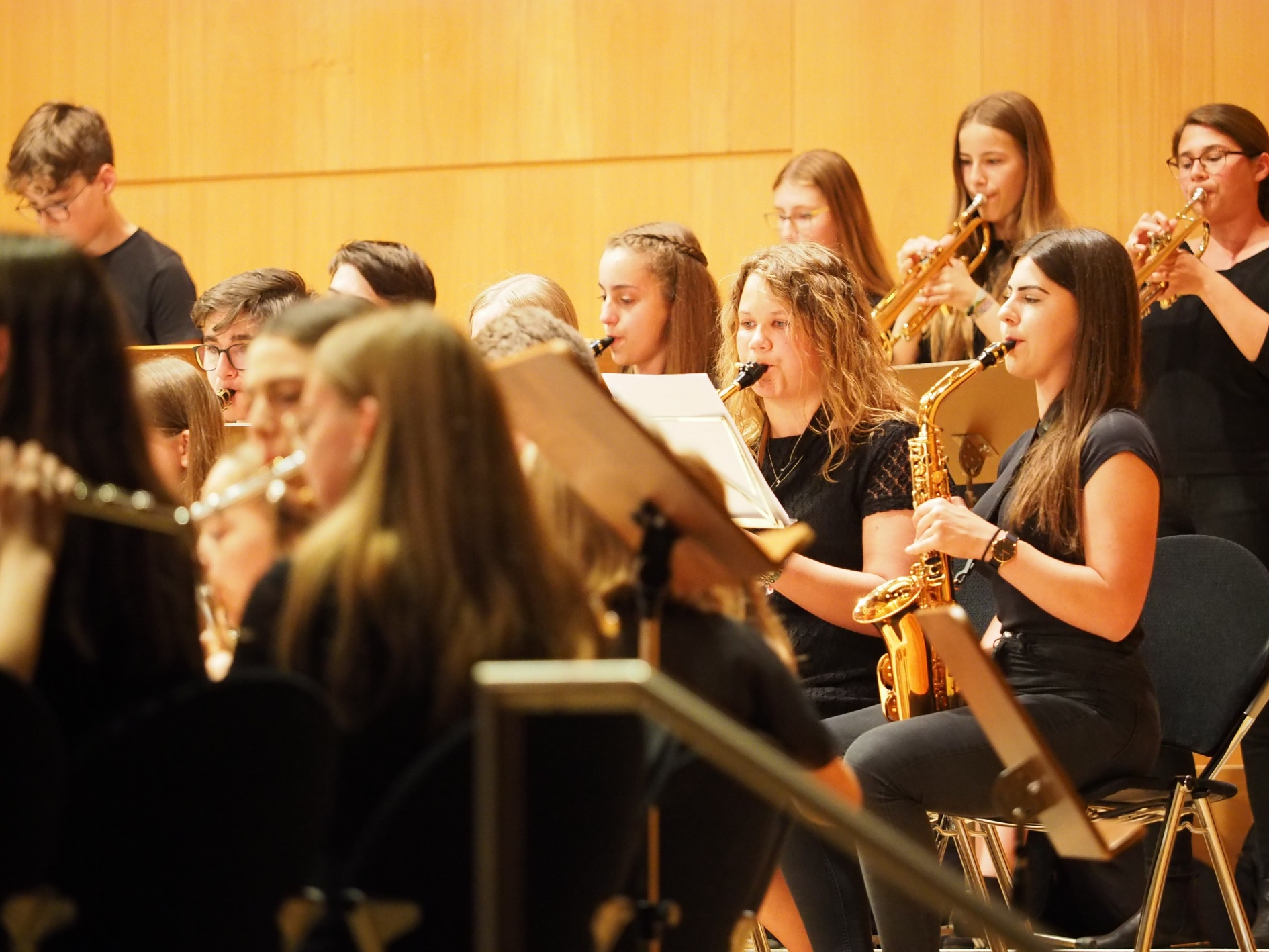 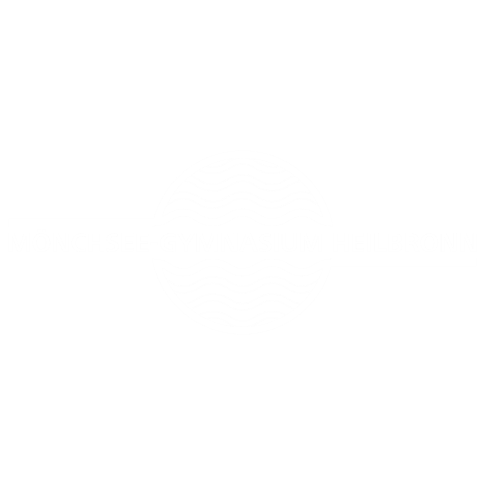 Welches Kind sollte den Musikzug wählen?
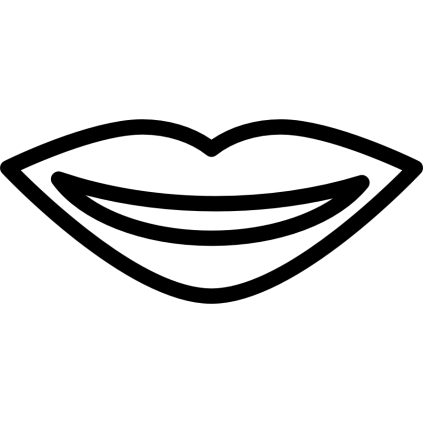 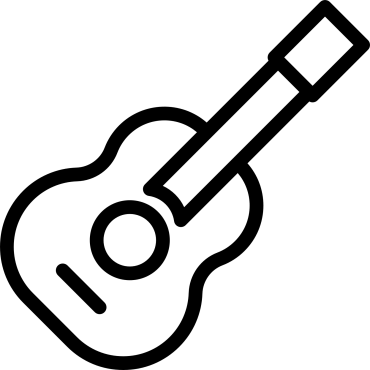 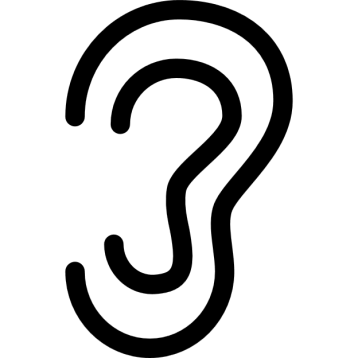 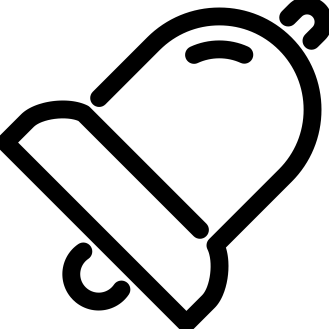 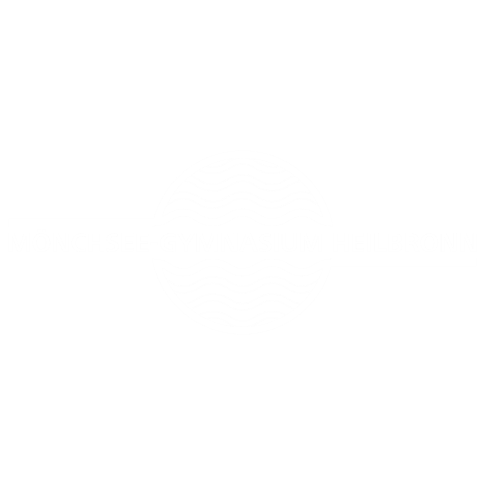 Wie gestaltet sich der Musikzug?
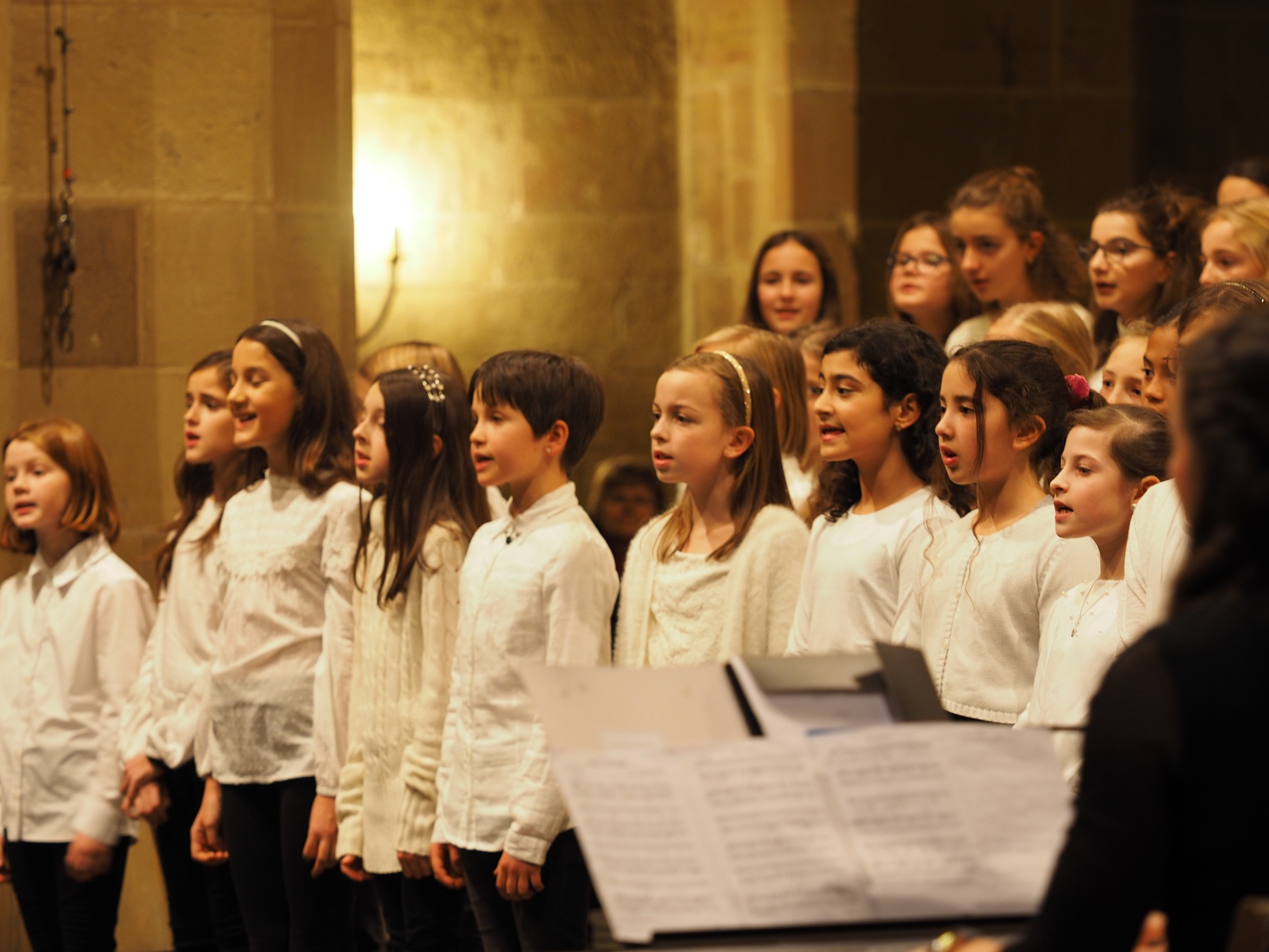 Klasse 5-7: verstärkter Musikunterricht

Klasse 5: 	4 Stunden statt 2
Klasse 6/7: 	3 Stunden statt 2
Unterrichtsinhalte wie im „normalen" Musikunterricht, aber wesentlich mehr Praxis (Singen, Instrumentalspiel)


Klasse 8-10: Musikzug als Profilfach

insgesamt 4 Stunden statt NwT oder Spanisch
Musiknote im Profilfach kann im Zeugnis andere Kernfachnote ausgleichen
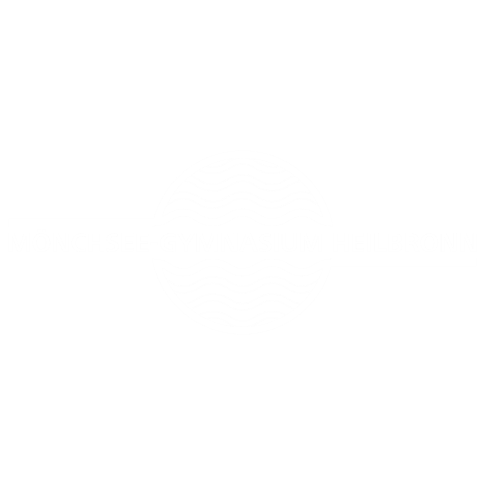 Warum sollte mein Kind den Musikzug wählen?
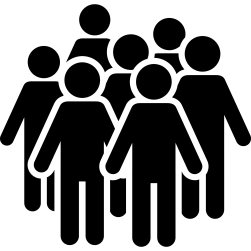 Die Musikklassen haben einen engen sozialen Zusammenhalt und lernen sich und die anderen Mitschüler ganz anders kennen. 


Die Kinder stärken ihr Selbstwertgefühl und gleichzeitig eine Gruppenidentifikation durch das verstärkte Musizieren und Singen.
Hierdurch zeigen sie oft auch ein ausgeprägtes Konzentrations-vermögen.


Die "Musikerinnen und Musiker" werden als sehr offen, herzlich und freundlich im Schulleben wahrgenommen und kennen sich durch die AGs über die Jahrgänge hinweg.
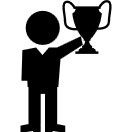 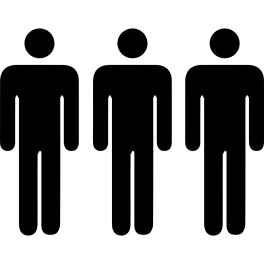 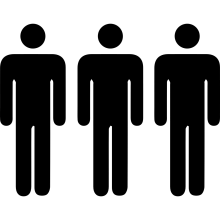 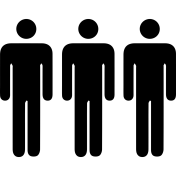 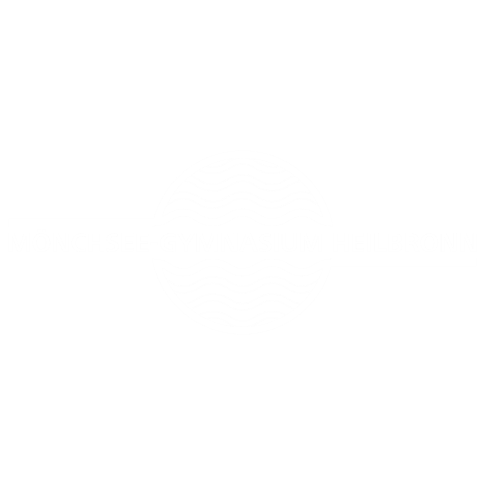 Musikalische Ensembles
Tragende Säule des sozialen Miteinanders am MSG:
Orchester 
Schulorchester (Stufe 5-8)
Kammerorchester (Stufe 9-12)
Sinfonisches Blasorchester(Stufe 5-12)
Big Band (Stufe 9-12)
projektbezogenesSinfonieorchester
Konzerte
Weihnachts- und 
Sommerkonzert,
Jazz-, Chor- und Orchesterkonzerte
Konzertreisen, Probentage, Musiktheater-produktionen
Chöre
Unterstufenchor (Stufe 5/6)
Mittelstufenchor (Stufe 7/8)
Oberstufenchor (Stufe 9-12)
Jazzchor (Stufe 9-12)
Kammerchor (Stufe 9-12)
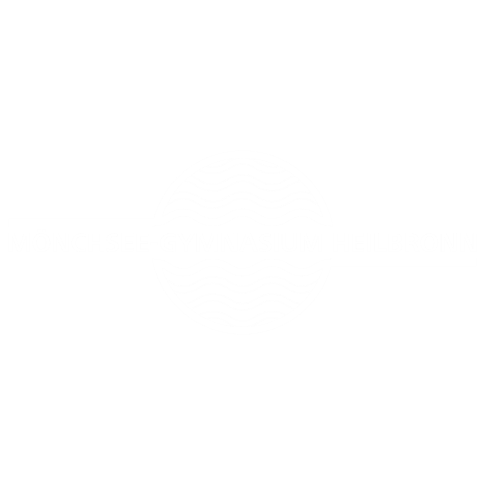 Weitere Informationen
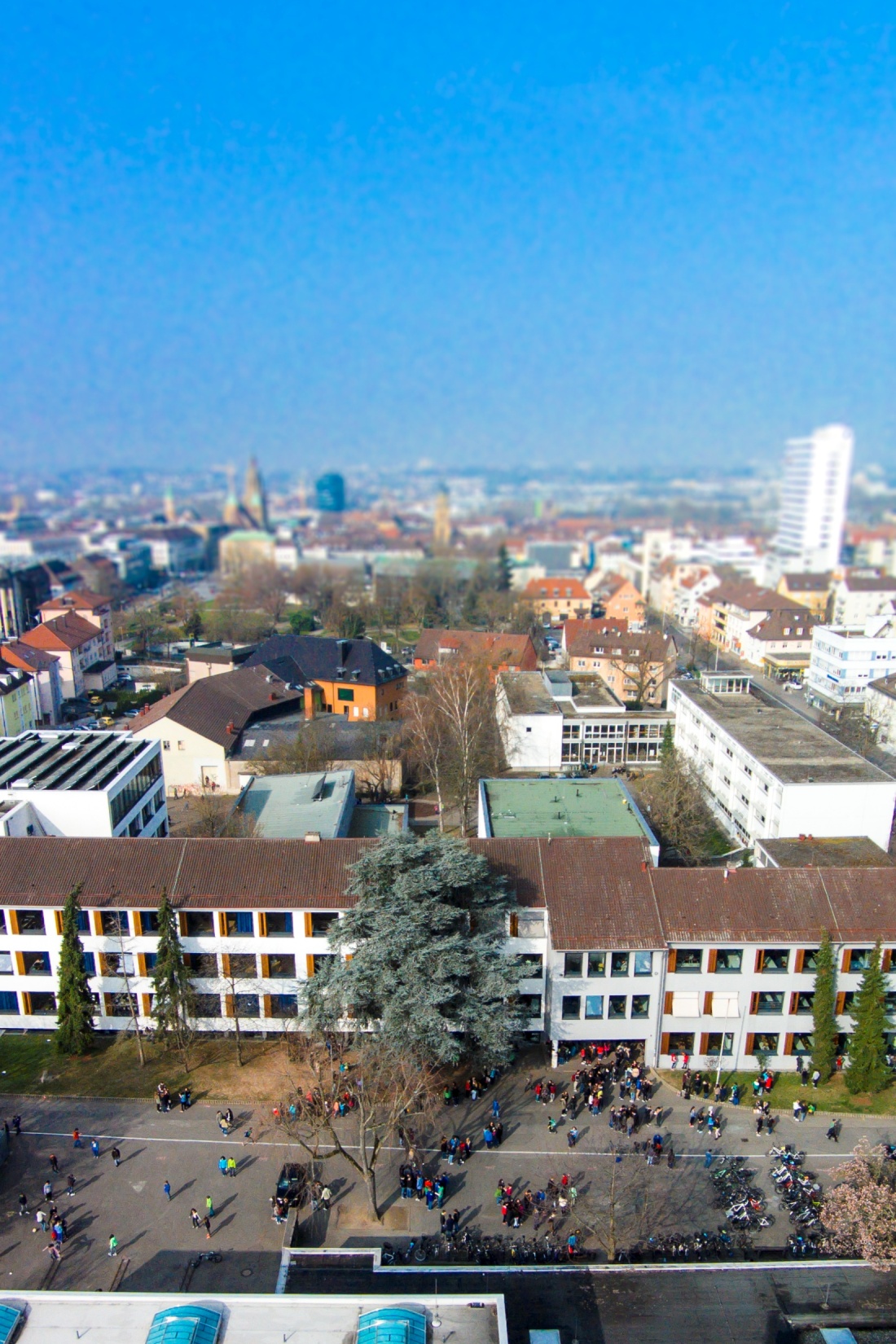 Tag der offenen Tür: Sa, 11.2.23, 8.30 bis 13 Uhr

Anmeldung:
Zeitraum: Mo, 06.03.23 bis Do, 09.03.2023
Öffnungszeiten für die Anmeldung: 
06.03.2023 & 07.03.2023: 8.00-16.00 Uhr
08.03.2023 & 09.03.2023: 8.00-13.00 Uhr

Mitzubringende Unterlagen:
Grundschul-Empfehlung (2 Blätter für weiterführende Schule)
Anmeldeformular (MSG-Website)
Geburtsurkunde bzw. Pass des Kindes
Nachweis über Masernimpfungen
ggf. Sorgerechtsbescheid